2023 Curriculum Institute Recap
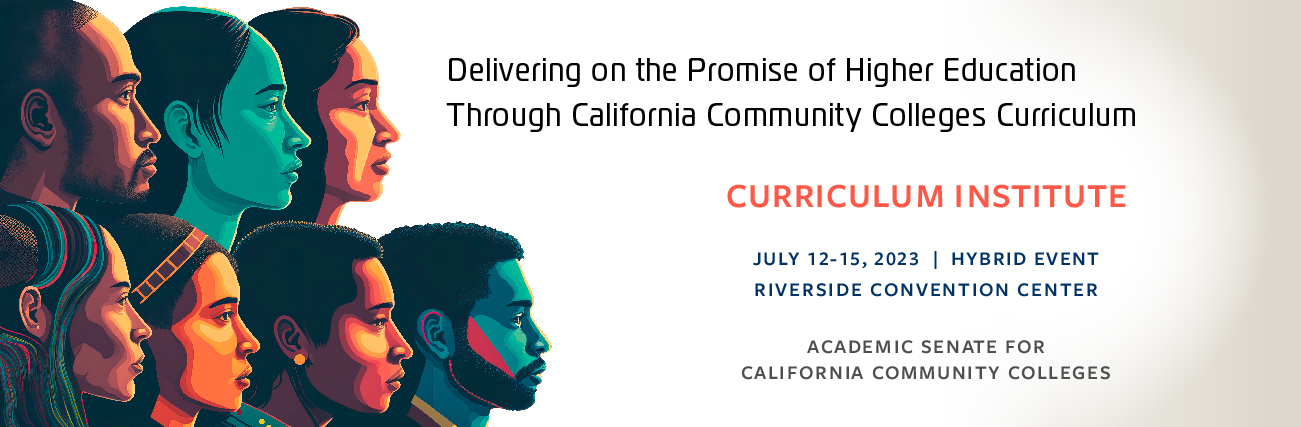 Agenda
More of the 411 on AB 1111 Common Course Numbering
General Education: AB928 Cal-GETC, CCC GE, and CCC Baccalaureate GE (Regulatory Changes)
Resources
More of the 411 on AB 1111 Common Course Numbering
In fall 2022, the California Community Colleges Chancellor’s Office in partnership with the ASCCC and the CIO Leadership pulled together a task force to begin forming recommendations for implementing AB 1111 (Berman, 2021). Join this session for a candid conversation with the CCN Task Force leadership and members about lessons learned, progress made, and next steps for system-wide adoption of a Common Course Numbering system by July 1, 2024.
AB 1111: Task Force Focus
The CCN Task Force will consult with subject experts and engage in discussions to inform recommendations for the Board of Governors related to the following:
A definition of a student-facing common course numbering system for all general education requirement courses and transfer pathway courses

An implementation plan to guide efforts to establish and adopt a common course numbering system that meets the requirements of AB 1111; and

An overview of the process and timelines for how each community college campus incorporates common course numbers into its catalog using the adopted common course numbering system.
From Slide 24 of Sept. 29, 2022 Task Force Meeting Slide Deck
Related: Task Force Charter
[Speaker Notes: Tiffany]
AB 1111: The Timeline
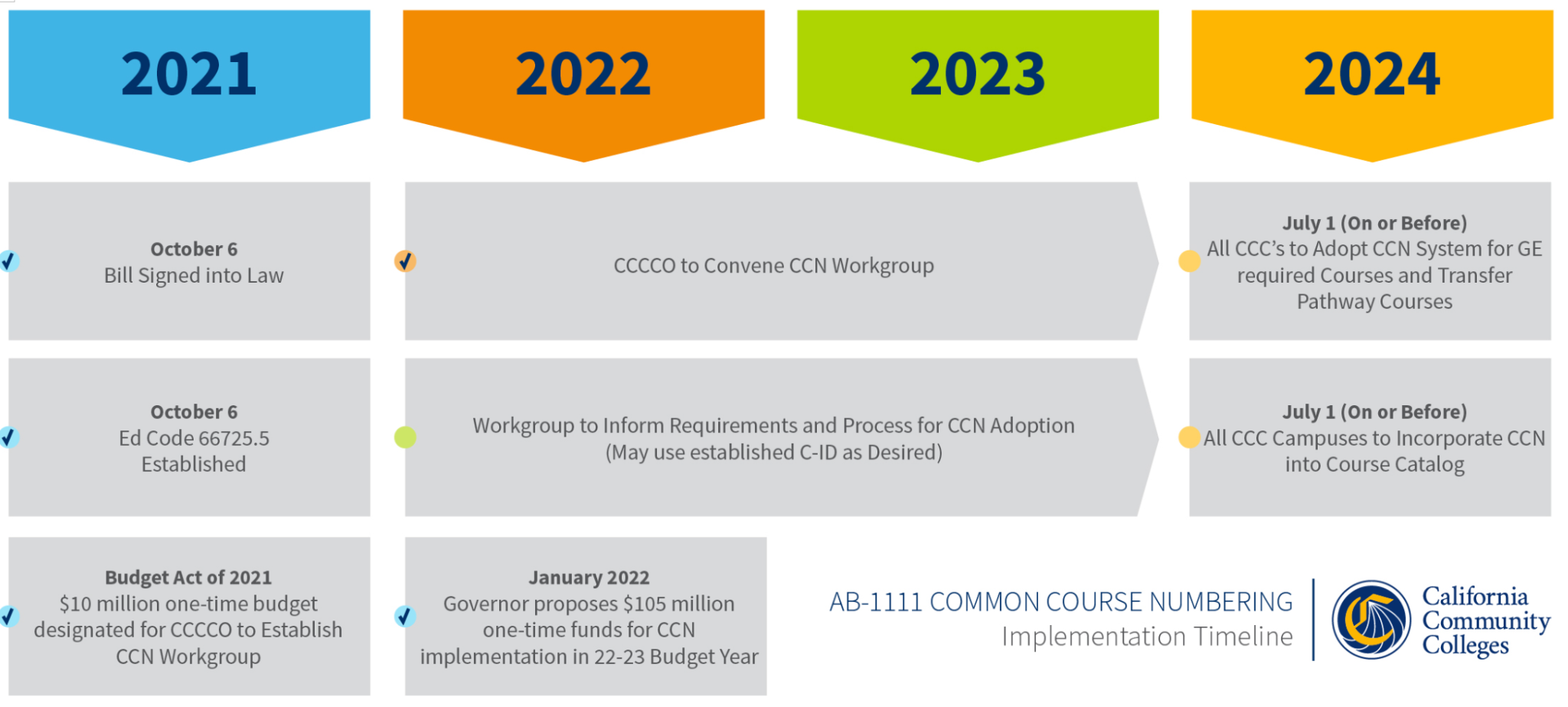 [Speaker Notes: Ginni]
AB 1111 Task Force: Progress to Date
Three workstreams:
Governance
Discussing possibilities for on-going governance structures
Alignment
Definitions
Alignments: COR elements to be identical vs similar
Possible taxonomies
Technology
Opportunities and Challenges
[Speaker Notes: Ginni – governance, Tiffany – alignment, Cheryl - Technology]
AB 1111 Task Force: Ideas for Alignment
Definitions
Articulation 
The process of developing a formal, written agreement that identifies courses (or sequences of courses) on a “sending” campus that are comparable to, and acceptable in lieu of, specific courses at a “receiving” campus. 
Adapted from California Intersegmental Articulation Council (CIAC) Handbook, 2013


Comparable
Course (as a whole) has a minimum standard in common with another course, as demonstrated by elements included in the CCN Descriptor, to the degree needed for the course to be accepted in lieu of the receiving institution's course.
Minimum standards
Course elements (i.e. course title, prefix, number, units, pre-requisites)
CCN Descriptors (an extension of C-ID) - CCC, CSU, privates, and UC faculty create, review, and update descriptors
[Speaker Notes: Tiffany (w/Cheryl)]
Common Course Elements in CCN Descriptor (Current Ideas Under Discussion)
Identical – exactly the same
Equivalent – hold equal weight, worth, and value but are not identical
AB 1111 Task Force: Next Steps
Now through Dec 2023
Continued implementation plan development via workstream groups and future AB 1111 Task Force meetings
Continue to share TF recommendations with stakeholder groups
Begin to finalize recommendations and determine membership in governance committees
Dec 2023 Finalize high level implementation plan. TF ends.
Jan 2024 begin work within new governance structure to further determine implementation details
[Speaker Notes: Ginni]
Common Course Numbering and You: Next Steps
Have on-going conversations with faculty 
Importance of student-facing common course numbering for students
What CCN means for curriculum
What statewide curricular alignment means
Review C-ID alignment and local processes for review, development, and submission
Review course inventories to determine those most needed by students (great time to review program pathways!)
Stay informed: AB 1111 Task Force website
Have questions or want an update? Email info@asccc.org
[Speaker Notes: Tiffany (1st 2) & Cheryl (last 3)]
General Education: AB928 Cal-GETC, CCC GE, and CCC Baccalaureate GE (Regulatory Changes)
The requirement by AB 928 (Berman, 2021) for a singular lower division general education pathway for transfer to both UC and CSU has amplified faculty, student, and the public’s voices relative to streamlining transfer pathways and general education. The new Ethnic Studies requirements for transfer (CSU General Education Area F/UC Area 7) and legislative mandates for a single standard California General Education (GE) Transfer Curriculum (CalGETC), have made GE a hot topic on our campuses. Come learn updated information regarding faculty roles in General Education (GE), regulatory changes and how Academic Senates and Curriculum Committees should be involved in the process given that curriculum and degree requirements are key components of the 10+1.
Purpose of General Education
Title 5 §55061
Philosophy and Criteria for Associate Degree and General Education
General Education is designed to introduce students to the variety of means through which people comprehend the modern world. It reflects the conviction of colleges that those who receive their degrees must possess in common certain basic principles, concepts and methodologies both unique to and shared by the various disciplines. College educated persons must be able to use this knowledge when evaluating and appreciating the physical environment, the culture, and the society in which they live. Most importantly, General Education should lead to better self-understanding.
Current General Education Patterns
GE Patterns—Not Aligned
CSU GE Breadth (39 semester units)
IGETC (34 semester units)
IGETC for STEM (34 semester units with some units taken after transfer)
General Education for Associate Degree with Additional Requirements (competency, graduation)  (18+ semester units ) 
Baccalaureate Degree Lower Division General Education (uses CSU GE Breadth or IGETC) (34-39 units)
Why Align GE Patterns/Pathways?
Required by AB 928 for transfer to CSU and UC
Simplify transfer preparation
Reduce chances that students take ”wrong” courses i.e. course counted for GE in one pattern/pathway but not another
Make transfer process easier to navigate
Create a student-centered transfer process
Ensure more students arrive at CSU/UC ready to succeed
Cal-GETC
California General Education Transfer Curriculum (Cal-GETC): AB 928 (Berman, 2021)
Singular lower division general education pathway agreement by December 31, 2023 and implementation by 2025-2026.
Only lower division GE pathway to determine transfer eligibility to both the CSU and UC systems
GE pathway to include no more units than those required under the current IGETC pattern as of July 31, 2021—34 semester units
The Intersegmental Committee of the Academic Senates (ICAS) shall establish the GE pathway by May 31, 2023
IF NOT… administrative bodies of the CCC, CSU, and UC systems shall establish the GE pathway by December 31, 2023.
Cal-GETC: The Process
Spring 2022 – Special Committee on AB 928 formed
9 ICAS voting members
Additional advisory members: students, administrators, articulation officers, Executive Directors
Current GE pathways compared for common course areas 
Minimum required units limited to 34 semester units
Courses must meet both CSU and UC requirements
Recommendation sent to ICAS for Cal-GETC
ICAS recommended for field vetting of proposed Cal-GETC: June 2022-October 2022
Vetting among faculty through academic senates in each of the three segments: CCC, CSU, UC
Cal-GETC: The Process 2
All three segment academic senates endorsed Cal-GETC:
CCC: resolution to provide opportunities to CCC students to take LLSD courses
CSU: resolution to require significant input from segment academic senates for Cal-GETC modifications
UC: approved Cal-GETC in Senate Regulation 479
ICAS established framework on February 1, 2023
ICAS created Cal-GETC Standards and approved first Cal-GETC Standards version 1.0 on May 22, 2023
More work to take place on Cal-GETC Standards document for Areas 2-5 during fall 2023 to create Cal-GETC Standards version 1.1.
Cal-GETC  2
Cal-GETC: Differences from other GE Patterns
Oral communication included; adjustments to CCC courses required
Arts and Humanities Area limited to two courses
Behavioral and Social Sciences Area limited to two courses
Lifelong Learning and Self-Development not included
Ethnic Studies included
CCC General Education
Proposed Alignment of CCC GE with Cal-GETC – 5C
5C is responsible for the development and revision of all title 5 regulations related to curriculum and instruction, the periodic revision of the Program and Course Approval Handbook, the Baccalaureate Degrees Handbook, and all other recommendations that require approval by the Board of Governors.  In formulating its recommendations to the Board of Governors, the 5C shall consult with all appropriate constituencies, and shall rely on the advice and judgment of the Academic Senate.
2022-2023 Associate Degree Regulations Workgroup Formed
Reviewed and amended SECTIONS 55060, 55061, and 55062 OF DIVISION 6 OF TITLE 5 OF THE CALIFORNIA CODE OF REGULATIONS
Proposed Alignment of CCC GE with Cal-GETC – ASCCC
In collaboration with 5C, recommended simplification of associate degree requirements:
Align GE with Cal-GETC, although not identical
Include equivalent requirements as current associate degree requirements
Eliminate complications regarding competency requirements
Provided feedback to CCCCO and 5C
Resolution F22 07.01 for the ASCCC to work with the CCCCO to amend regulations on associate degree to align with “Cal-GETC”
Resolution S23 06.05 for the ASCCC to support revised associate degree requirements
Proposed Title 5 Associate Degree GE Pathway
Cross-walk for CCC GE Changes
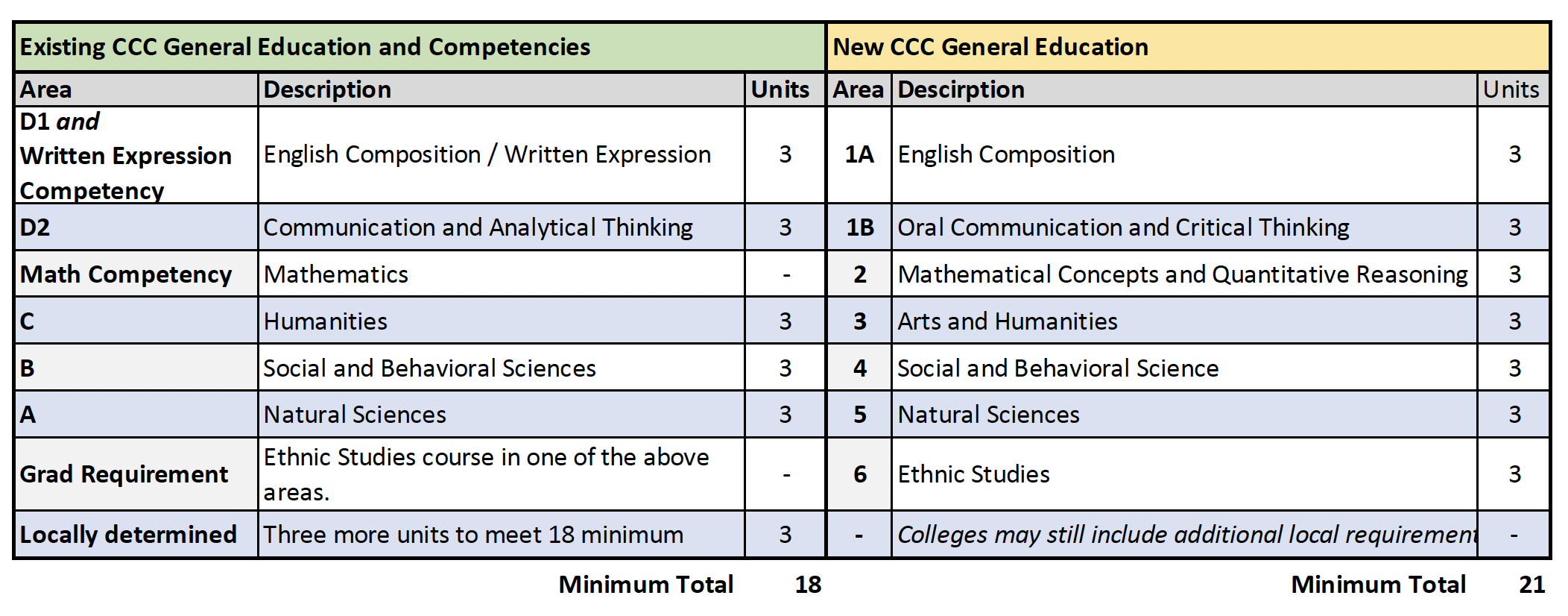 Summary of Changes to t5 Associate Degree Regs
Overall: Shorten regs to clarify distinctions among degree standards and criteria, constructing and approving a local degree, and how a student earns an AA/AS

§55060 – Philosophy and Criteria for Associate Degrees and Gen Ed. 

§55061 – Associate Degree Requirements  
How you build and approve through the curriculum process.  Includes new Gen Ed categories.  Clarifies the definition of “area of emphasis.”

§55062 – Requirements for Awarding an Associates Degree
Residency – changed from “College” to “District”
Includes use of noncredit to satisfy requirements (from old §55064)
Allows colleges to compute a minimum 2.0 GPA by excluding courses not used to satisfy degree requirements.  
Includes new language re: meeting GE requirements through previous baccalaureate degree completion.
Considerations
Opportunities and Challengesfor Colleges and Students
Opportunities:
Clear GE pathway to both CSU and UC
Students meeting GPA requirements will be prepared for transfer to both CSU and UC
For local associate degrees, colleges may include additional areas
All associate degree requirements will be GE or majors; no competency or additional graduation requirements needed
Challenges:
All transfer students will need to take courses meeting UC course standard requirements, even if transferring to CSU
Reduced options for students – Fewer courses are UC transferable or approved for GE/majors requirements than at CSU
A sampling of…Courses meeting CSU GE Breadth but not IGETC
Trigonometry
Math for Teachers
Personal Finance
Career Exploration and Life Planning
College Success Strategies
Health Science
Nutrition
Introduction to Kinesiology
Foundation of Fitness and Wellness
Reading for Academic and Lifelong Literacy
Introduction to Career Exploration
Human Reproduction and Sexuality
MORE…
Resources
2023 Curriculum Institute Website
Presentation Materials (bottom page)
General Education: AB928 Cal-GETC, CCC GE, and CCC Baccalaureate GE (Regulatory Changes) [PowerPoint]
More of the 411 on AB 1111 aka Common Course Numbering [PowerPoint]
Save Date
2024 Curriculum Institute 
Wednesday July 10, 2024 to Saturday July 13, 2024
Pasadena Convention Center